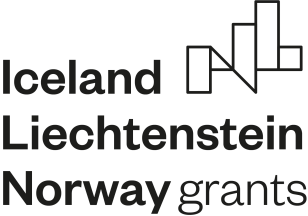 OBSŁUGA KLIENTA WYSYŁAJĄCEGO PACZKĘ
WEB QUEST przeznaczony jest dla uczniów niesłyszących i słabosłyszących szkoły policealnej kształcących się na kierunku technik usług pocztowych i finansowych.

Celem tego WQ jest zapoznanie i utrwalenie czynności związanych z obsługą klienta, który przyszedł do  placówki urzędu pocztowego lub firmy kurierskiej, aby wysłać paczkę.
WROWADZENIE
Wiele razy byłeś na poczcie, aby wysłać list, zapłacić rachunek, kupić kartkę pocztową i znaczki, a może wysyłałeś lub odbierałeś paczkę.

Na pewno przyglądaliście się pracownikowi, który Wasobsługiwał i wypełniał druki, przybijał pieczątki. 

Dzisiaj Wy wcielicie się w rolę pracownika poczty i będziecie obsługiwać osobę, która chce wysłać paczkę pocztową.
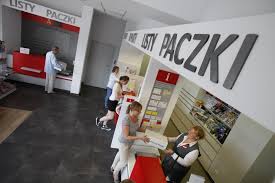 WPROWADZENIE
Uczycie się na kierunku technik usług pocztowych i finansowych, aby w przyszłości pracować w zawodzie musicie nauczyć się informacji dotyczących obsługi Waszych klientów. 

Ten webquest pozwoli Wam przećwiczyć i zapamiętać czynności związane z obsługą klienta, który chce wysłać paczkę pocztową. 
 
Waszym zadaniem będzie przygotowanie prezentacji, w której będą informacje dotyczące obsługi klienta, oraz wypełnienie dokumentów potrzebnych do realizacji jego zlecenia.
Do dzieła! 
ZADANIE
Będziecie pracować po 2 osoby w 4 grupach.
ZADANIE
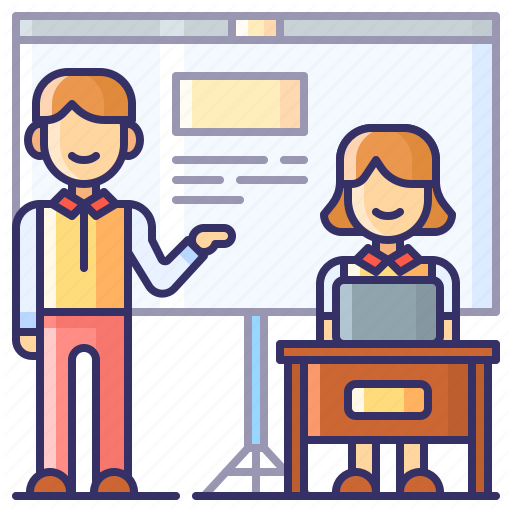 PROCES
Podzielcie się na cztery grupy -> W każdej grupie wybierzcie lidera odpowiedzialnego za przebieg Waszej pracy. ->
Zapoznaj się z  życzeniami klientów. (Opis kolejnych klientów znajdziesz na następnym slajdzie.)
PROCES
KLIENT, KTÓRY CHCE NADAĆ PACZKĘ KRAJOWĄ W PLACÓWCE POCZTY POLSKIEJ S.A.

Pracownik Internetowego Sklepu AGD chce nadać do klienta przesyłkę Paczka+ zawierającą wagę łazienkową. Przesyłka ma być doręczona na adres odbiorcy. Masa przesyłki wynosi2,50 kg, a jej wymiary to 45 cm x 45 cm x 15 cm.
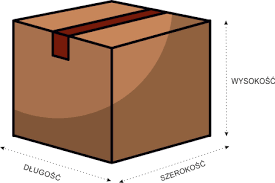 PROCES
Przesyłka ma być nadana za pobraniem na kwotę 185,00 złi z zadeklarowaną wartością w wysokości kwoty pobrania. Kwota pobrania ma być przekazana na konto bankowe sklepu, a opłata za nadanie przesyłki przeniesiona na adresata.
PROCES
KLIENT, KTÓRY CHCE NADAĆ PACZKĘ ZAGRANICZNĄ W PLACÓWCE POCZTY POLSKIEJ S.A.
Pani Janina Kos chce nadać paczkę pocztową do swojej córki Marzeny mieszkającej w Chicago w USA. Zawartością paczki jest prezent w postaci 3 albumów o łącznej wartości 800,00 zł oraz 2 filmów DVD o wartości 50,00 zł każdy. Paczka o wymiarach 35 cm x 30 cm x 15 cm waży 4,5 kg. Życzeniem klientki jest, aby przesyłka była nadana z zadeklarowaną wartością w wysokości równej wartości wysyłanych przedmiotów i dotarła do adresatki jak najszybciej.
PROCES
KLIENT, KTÓRY CHCE NADAĆ PACZKĘ KRAJOWĄ W PLACÓWCE FIRMY KURIERSKIEJ DHL
Pan Grzegorz Bąk chce nadać paczkę, której masa wynosi 21 kg. Paczka ma duże wymiary paczki (145 cm × 100 cm × 50 cm) jest ona niestandardowa. Zawartością przesyłki jest serwis obiadowy z porcelany, dlatego klient chce, aby przesyłka była ostrożnie traktowana, i aby odbiorca (nabywca serwisu) mógł sprawdzić jej zawartość przy odbiorze. Klient określił wartość przesyłki na kwotę 1 800,00 zł i chce ubezpieczyć paczkę. Klient chce otrzymać także potwierdzenie odbioru przesyłki.
PROCES
KLIENT, KTÓRY CHCE NADAĆ PAACZKĘ ZAGRANICZNĄ W PLACÓWCE FIRMY KURIERSKIEJ DHL
Jan Nowak chce nadać przesyłkę na Uniwersytet w Oxfordzie, której zawartością są książki o wartości 450,00 zł, o wadze 1,800 kg. Klient życzy sobie, aby przesyłka była doręczona w dniu 25.09.2020 do godz.12:00. Pan Jan prosi, aby przesyłka była ubezpieczona, doręczona do rąk własnych prof. Bernarda Crappera i chce otrzymać potwierdzenie SMS doręczenia przesyłki.
PROCES
Sprawdź kolejno warunki realizacji usługi. Te elementy musi zawierać Wasza prezentacja:
Czy zawartość przesyłki jest zgodna ze spisem towarów dozwolonych do obrotu?
Jak powinna być zapakowana paczka? 
Jaki będzie koszt realizacjiusługi podstawowej? (jaki gabaryt, waga, wymiary?)
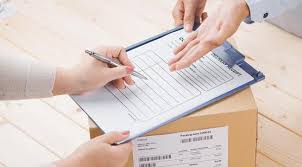 Jaki będzie koszt realizacji usługi dodatkowej zgodnie z preferencjami klienta?
Jaki będzie całkowity koszt realizacji usługi?
Jakie są potrzebne druki do realizacji tej usługi?
Jak prawidłowo wypełnia się wybrane druk?
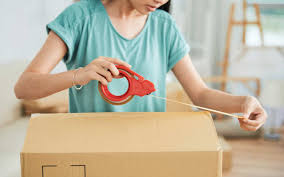 PROCES
PROCES
Wybierz odpowiedni druk i wypełnij go według wzoru, który zamieściłeś w prezentacji.

Druk może być wypełniony online i wydrukowany lub uzupełniony ręcznie.

Wszystkie niezbędne informacje do wykonania zadania znajdziesz na stronach www, do których adresy masz w zasobach.

Zaprezentuj swoje zadanie i przetestuj kolegów z wiedzy potrzebnej do obsługi Waszego klienta.
ZASOBY
https://www.poczta-polska.pl/
https://www.dhl.com/pl-pl/home.html
https://www.jakimkurierem.pl/poradniki/towary-wylaczone-z-transportu-poczta-polska/
https://www.poczta-polska.pl/paczki-i-listy/przesylki-zagraniczne/
https://www.poczta-polska.pl/hermes/uploads/2015/01/PP-PORADNIK-PAKOWANIE-PACZEK-210x297-INTERNET.pdf
https://www.dhl.com.pl/content/dam/downloads/pl/express/pl/shipping/packaging/dhl_express_packing_guide_pl_pl.pdf
https://www.dhlparcel.pl/pl/dla-ciebie/wysylka/przesylki-miedzynarodowe.html 
https://cennik.poczta-polska.pl/plik,1/cennik_uslug_powszechnych_w_obrocie_krajowym_i_zagranicznym_01042019.pdf
https://www.dhlparcel.pl/pl/dla-ciebie/wysylka/cennik.html
https://www.poczta-polska.pl/paczki-i-listy/wysylka/paczki/
https://www.epaka.pl/blog-kurierski/jak-zapakowac-paczke-do-wysylki
https://dhl24.com.pl/paczka?gclid=EAIaIQobChMIno3N5P688gIV6EaRBR1GawyoEAAYASAAEgIQ9PD_BwE&gclsrc=aw.ds
EWALUACJA
EWALUACJA
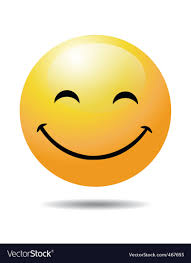 KONKLUZJA
Chciałabym Wam podziękować za ciężką i efektywną pracę!
Podjęte przez Was działania, pomogły Wam uporządkować wiedzę dotyczącą obsługi klienta.
Przećwiczyliście pracę z cennikami.
Przypomnieliście sobie zasady tworzenia prezentacji.
Sprawdziliście się w roli lidera grupy.
Spróbowaliście sił w przedstawieniu tematu przez innymi.
Projekt „Innowacyjne narzędzia w edukacji zawodowej dla niesłyszących” korzysta z dofinansowania otrzymanego od Islandii, Liechtensteinu i Norwegii w ramach funduszy EOG.